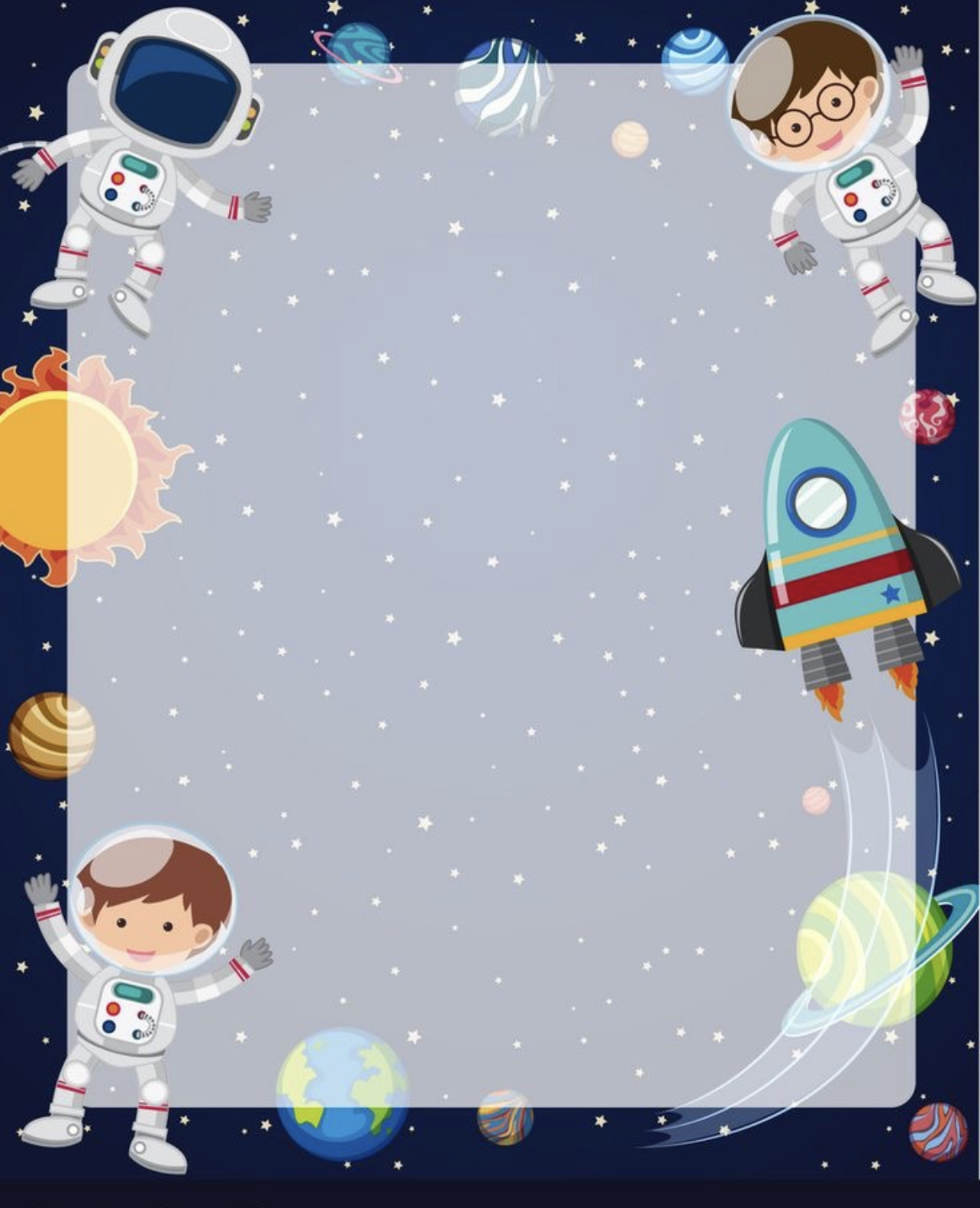 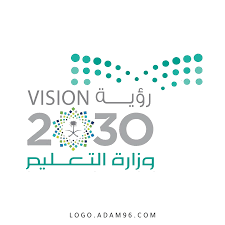 إعلان
الأسبوع العالمي للفضاء
(يبدأ من 4 وحتى 10 أكتوبر)
يسر مدرسة الابتدائية الخامسة عشر 
دعوة طالباتها المُبدعات للمشاركة في فعاليات هذا الأسبوع تحت شعار

(الفضاء وريادة الأعمال2023)
أسلوب التنفيذ:
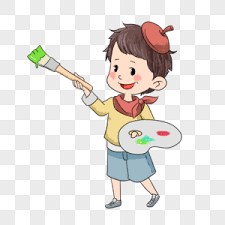 رسومات معبرة عن الفضاء على ورق أبيض مرتبة ونظيفة.
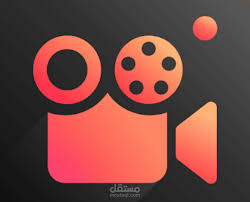 تصميم مقاطع فيديو مرئية مناسبة عن الفضاء .
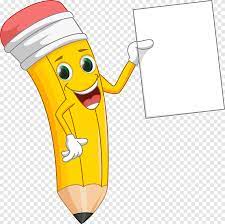 كتابة مقالات ومنشورات قصيرة عن الفضاء
ملاحظة/ يرجى تدوين الاسم والمرحلة العمرية والمدرسة
مديرة المدرسة الأستاذة/ 
صالحة حجلا
رائدة النشاط الأستاذة/ 
فاطمة سعد ال مساعد